Elektrik makinalarında histerezis ve fuko kayıplarının sıcaklığa bağlı demir kayıpları modeli
Elektrik makinaları tasarımı için demir kayıpları en önemli hususlardan birisidir. Ancak demir kaybı, elektrik makinalarında tahmin edilmesi en zor kayıplardan birisidir.
Demir kayıplarının saptanabilmesi için verimlilik, sıcaklık dağılımı, soğutma gereksinimleri gibi faktörlerin değerlendirilmesi gerekmektedir.
Ferromanyetik malzemelerdeki  demir kaybının ilk ifadesi, Steinmetz tarafından, histerezis kaybı ve girdap akımı kayıplarının toplamı olarak ifade edilmiştir.
Demir kayıplarını belirlemek için birçok demir kaybı modelleri geliştirilmiştir.
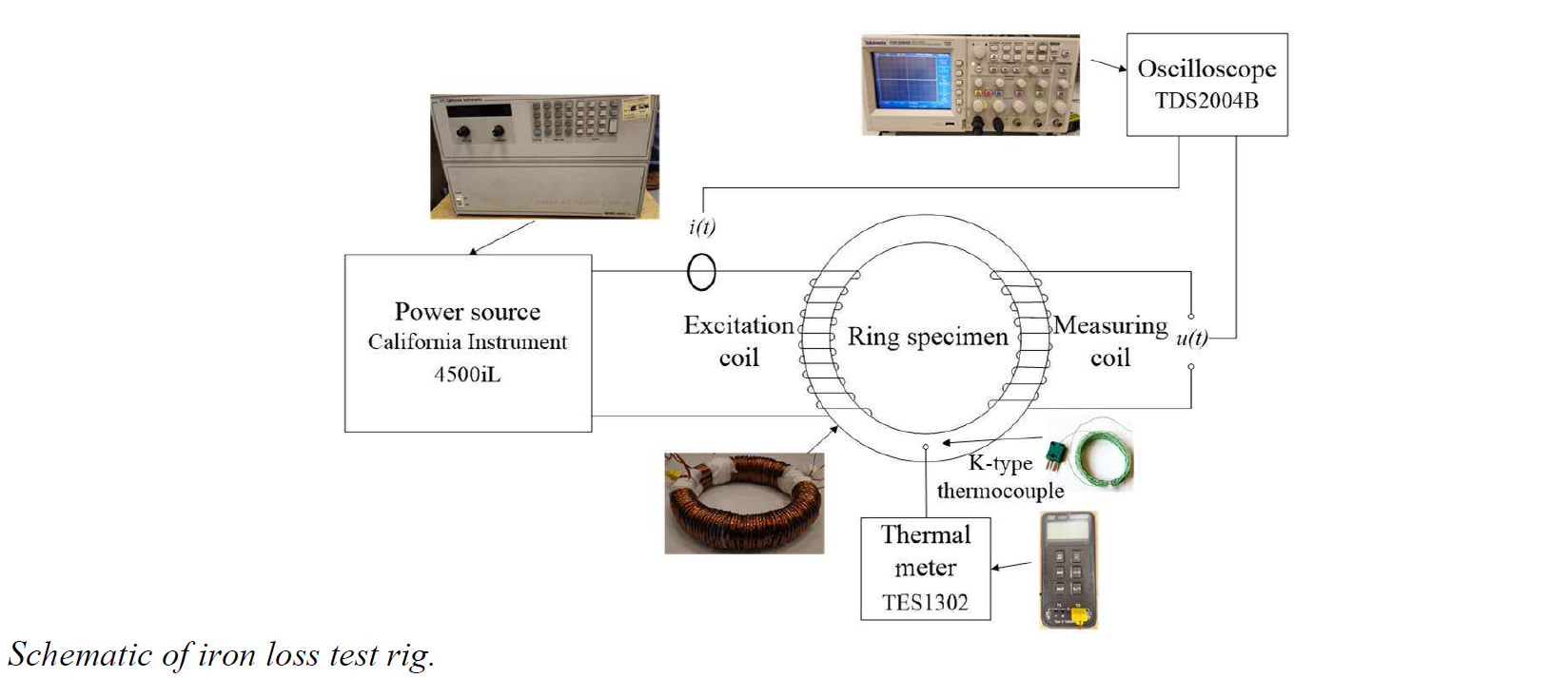 Demir kayıpları ve demir kayıp yoğunluğu aşağıdaki formüllerle hesaplanabilir.
1-Demir Kayıplarının Sabit Sıcaklık Altında Değişimi
V300 - 35 A
b)  V470 – 50 A
Sonuç olarak; farklı gerilim değerleri altında demir kayıplarını frekans ve sıcaklıktan etkilendiği görülmüştür.
2-Demir Kayıplarının Değişken Sıcaklık Altında Değişimi
Geliştirilen Demir Kayıpları Modeli
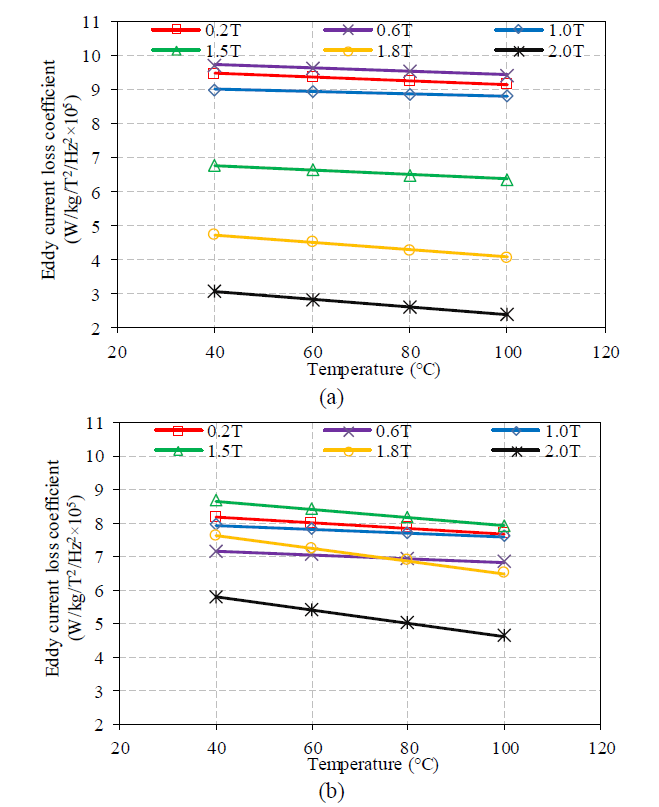 a)50 Hz   b)100 Hz
Sıcaklığa Bağlı Katsayıların Modellenmesi
D, ºC başına değişen demir kaybı oranıdır. Bir D'nin pozitif değeri, demir kaybının sıcaklık artışı ile azaldığı anlamına gelirken, D'nin negatif değeri demir kaybının sıcaklık artışı ile arttığını gösterir.
D değerleri, frekans ve akı yoğunluğu sabitlendiğinde iki farklı sıcaklıkta ölçülen demir kaybından elde edilir.
D'nin, frekansın düşük veya yüksek olup olmadığına bağlı olarak akı yoğunluğuna göre farklı şekilde değiştiği görülebilir. Bu varyasyon, histerezis kaybının sıcaklık bağımlılığındaki ve akı yoğunluğu ve frekansı ile girdap akımı kaybındaki farktan kaynaklanır.
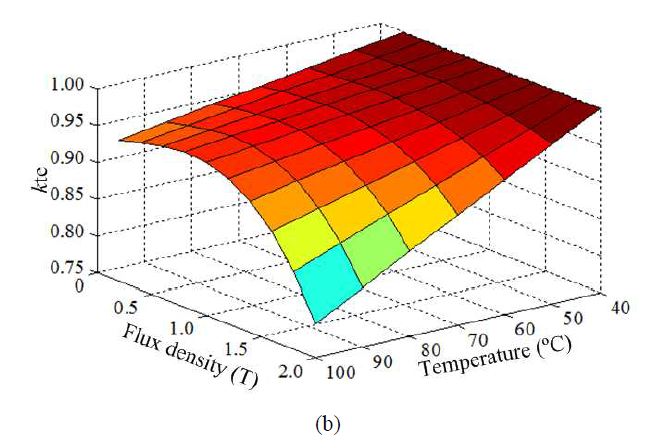 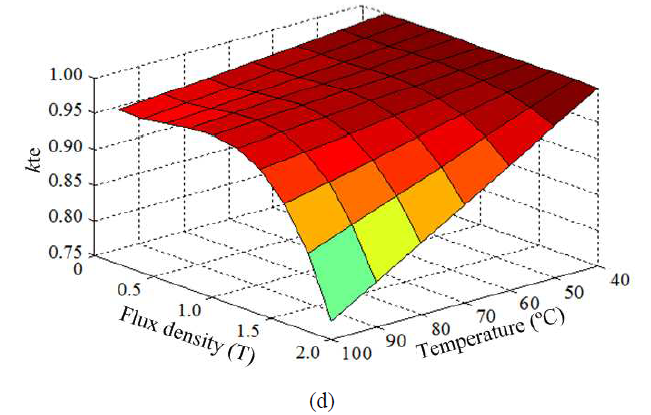 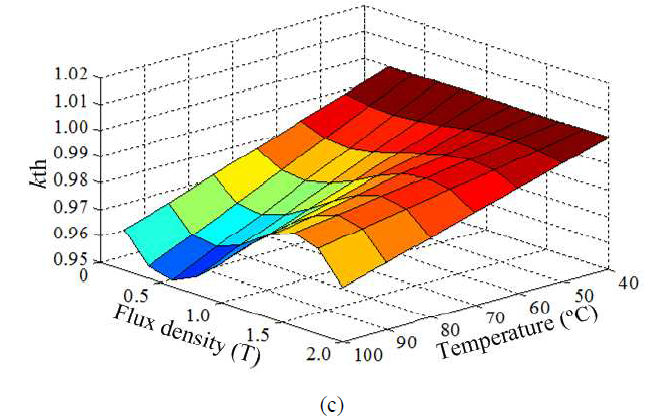 SONUÇ
Bu çalışmada, histerezis ve fuko akımı kayıpları üzerindeki farklı sıcaklık etkileri incelenmiştir. Hem histerezis hem de fuko akım kayıpları sıcaklık ile değişmektedir. Bu kayıpları dikkate alan bir model incelenmiştir. Elektrik makinalarında tipik çalışma aralığı için sıcaklık ile histerezis ve fuko akımı kayıplarının neredeyse doğrusal olduğu bulunmuştur.
Beni dinlediğiniz için teşekkür ederim.